CS/EE 217 GPU Architecture and Parallel ProgrammingLecture 12Parallel Computation Patterns – Parallel Prefix Sum (Scan) Part-2
© David Kirk/NVIDIA and Wen-mei W. Hwu, University of Illinois, 2007-2012
1
Recall: a Slightly Better Parallel Inclusive Scan Algorithm
Read input from device memory to shared memory
Each thread reads one value from the inputarray in device memory into shared memory array T0.
Thread 0 writes 0 into shared memory array.
2
A Slightly Better Parallel Scan Algorithm
(previous slide)

Iterate log(n) times: Threads stride to n: Add pairs of elements stride elements apart. Double stride at each iteration. (note must double buffer shared mem arrays)
Stride 1
Active threads: stride to n-1 (n-stride threads)
 Thread j adds elements j and j-stride from T0 and writes result into shared memory buffer T1 (ping-pong)
Iteration #1
Stride = 1
3
A Slightly Better Parallel Scan Algorithm
Read input from device memory to shared memory. 

Iterate log(n) times: Threads stride to n: Add pairs of elements stride elements apart. Double stride at each iteration. (note must double buffer shared mem arrays)
Stride 1
Stride 2
Iteration #2Stride = 2
4
A Slightly Better Parallel Scan Algorithm
Read input from device memory to shared memory. Set first element to zero and shift others right by one.
Iterate log(n) times: Threads stride to n: Add pairs of elements stride elements apart. Double stride at each iteration. (note must double buffer shared memory arrays) 

Write output from shared memory to device memory
Stride 1
Stride 2
Stride 4
Iteration #3Stride = 4
5
Work Efficiency Considerations
The first-attempt Scan executes log(n) parallel iterations
The steps do (n-1), (n-2), (n-4),..(n- n/2) adds each
Total adds: n * log(n)  - (n-1)  O(n*log(n)) work

This scan algorithm is not very work efficient
Sequential scan algorithm does n adds
A factor of log(n) hurts: 20x for 10^6 elements!

A parallel algorithm can be slow when execution resources are saturated due to low work efficiency
6
Improving Efficiency
A common parallel algorithm pattern:
Balanced Trees
Build a balanced binary tree on the input data and sweep it to and from the root
Tree is not an actual data structure, but a concept to determine what each thread does at each step

For scan:
Traverse down from leaves to root building partial sums at internal nodes in the tree
Root holds sum of all leaves
Traverse back up the tree building the scan from the partial sums
7
Parallel Scan - Reduction Step
x2
x5
x6
x0
x1
x3
x4
x7
+
+
+
+
Time
∑x0..x1
∑x2..x3
∑x4..x5
∑x6..x7
+
+
∑x4..x7
∑x0..x3
+
In place calculation
∑x0..x7
8
Final value after reduce
Inclusive Post Scan Step
x2
x6
x0
∑x0..x1
∑x0..x3
x4
∑x4..x5
∑x0..x7
+
∑x0..x5
Move (add) a critical value  to a central location where it is needed
9
Inclusive Post Scan Step
x2
x6
x0
∑x0..x1
∑x0..x3
x4
∑x4..x5
∑x0..x7
+
∑x0..x5
+
+
+
∑x0..x2
∑x0..x6
∑x0..x4
10
Putting it Together
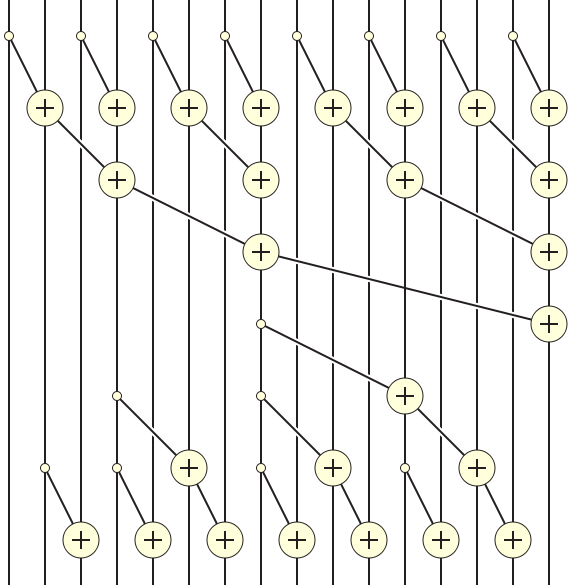 11
Reduction Step Kernel Code
// XY[2*BLOCK_SIZE] is in shared memory

for(int stride=1; stride <= BLOCK_SIZE; stride=stride*2)
    {
        int index = (threadIdx.x+1)*stride*2 - 1;
        if(index < 2*BLOCK_SIZE)
            XY[index] += XY[index-stride];
        stride = stride*2;

        __syncthreads();
    }
threadIdx.x+1    = 1, 2, 3, 4….
stride = 1, index =
12
Putting it together
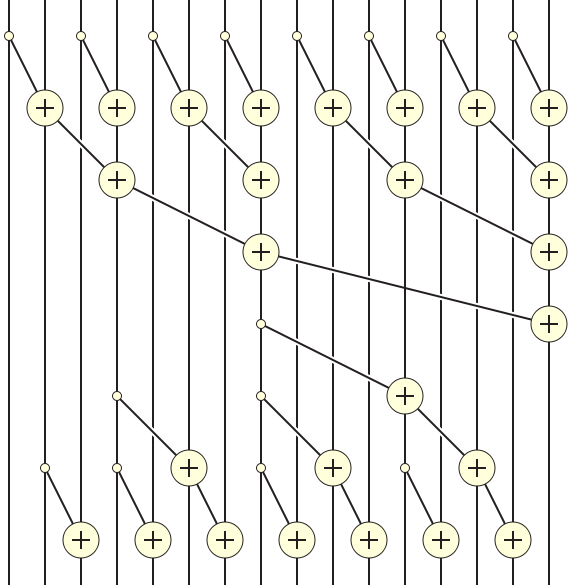 13
Post Scan Step
for(int stride=BLOCK_SIZE/2; stride > 0; stride /= 2)
    {
       __synchthreads();
        int index = (threadIdx.x+1)*stride*2 - 1;
        if(index + stride < 2*BLOCK_SIZE)
        {
	 XY[index+stride] += XY[index];
        }
        stride = stride / 2;
}
 __syncthreads();
if(I < InputSize) Y[i] = XY[threadIdx.x];
14
Work Analysis
Work efficient kernel executes log(n) iterations in reduction step
Identical to reduction; O(n) operations.
log(n)-1 iterations in post reduction reverse step
2-1, 4-1, 8-1, … n/2 -1 operations in each
Total? (n-1) – log(n) or O(n) work
Both perform no more than 2*(n-1) adds
Is this ok?  What needs to happen for the parallel implementation to be better than sequential?
15
Some Tradeoffs
Work efficient kernel is normally superior
Better energy efficiency (why?)
Less execution resource requirements

However, the work inefficient kernel could be better under some special circumstances
What needs to happen for that?
Small lists where there are sufficient execution resources
16
(Exclusive) Prefix-Sum (Scan) Definition
Definition: The all-prefix-sums operation takes a binary associative operator ⊕, and an array of n elements
		[x0, x1, …, xn-1]

and returns the array

		 [0, x0, (x0 ⊕ x1), …, (x0 ⊕ x1 ⊕ … ⊕ xn-2)].

Example: If ⊕ is addition, then the all-prefix-sums operation on the array 		[3  1  7   0   4   1   6    3],
would return		[0  3  4 11  11 15 16 22].
17
Why Exclusive Scan
To find the beginning address of allocated buffers

Inclusive and Exclusive scans can be easily derived from each other; it is a matter of convenience
[3  1  7   0   4   1   6    3]

Exclusive 	[0  3  4 11  11 15 16 22]

Inclusive	    [3  4 11  11 15 16 22 25]
18
Simple exclusive scan kernel
Adapt work inefficient scan kernel
Block 0: 
Thread 0 loads 0 in XY[0]
Other threads load X[threadIdx.x-1] into XY[threadIdx.x]
All other blocks:
Load X[blockIdx.x*blockDim.x+threadIdx.x-1] into XY[threadIdx.x]
Similar adaptation for work efficient kernel, except each thread loads two values – only one zero should be loaded
19
Alternative (read Harris Article)
Uses add-move operation pairs
Similar in complexity to the work efficient algorithm
We’ll quickly overview
20
An Exclusive Post Scan Step(Add-move Operation)
x2
x6
x0
∑x0..x1
x4
∑x4..x5
∑x0..x3
0
0
+
∑x0..x3
21
Exclusive Post Scan Step
x2
x6
x0
∑x0..x1
x4
∑x4..x5
∑x0..x3
0
0
+
∑x0..x3
+
+
0
∑x0..x1
∑x0..x3
∑x0..x5
+
+
+
+
0
∑x0..x1
∑x0..x2
∑x0..x3
∑x0..x4
∑x0..x5
∑x0..x6
x0
22
Exclusive Scan Example – Reduction Step
Assume array is already in shared memory
23
Reduction Step (cont.)
Each       corresponds to a single thread.
Iteration 1, n/2 threads
Stride 1
Iterate log(n) times. Each thread adds value stride elements away to its own value
24
Each       corresponds to a single thread.
Reduction Step (cont.)
Stride 1
Stride 2
Iteration 2, n/4 threads
Iterate log(n) times. Each thread adds value stride elements away to its own value
25
Each       corresponds to a single thread.
Reduction Step (cont.)
Stride 1
Stride 2
Stride 4
Iteration log(n), 1 thread
Iterate log(n) times. Each thread adds value stride elements away to its own value.

Note that this algorithm operates in-place: no need for double buffering
26
Zero the Last Element
We now have an array of partial sums.  Since this is an exclusive scan,set the last element to zero.  It will propagate back to the first element.
27
[Speaker Notes: WMH: Does the work efficiency really matter? It seems that as long as the resources are not saturated, the less
Efficit algorithm may even run faster because it takes log(N) steps rather than 2*log(N)]
Post Scan Step from Partial Sums
28
Each       corresponds to a single thread.
Post Scan Step from Partial Sums (cont.)
Iteration 1
1 thread
Stride 4
Iterate log(n) times. Each thread adds value stride elements away to its own value,
and sets the value stride elements away to its own previous value.
29
Each       corresponds to a single thread.
Post Scan From Partial Sums (cont.)
Stride 4
Iteration 2 
2 threads
Stride 2
Iterate log(n) times. Each thread adds value stride elements away to its own value,
and sets the value stride elements away to its own previous value.
30
Each       corresponds to a single thread.
Post Scan Step From Partial Sums (cont.)
Stride 4
Stride 2
Iteration log(n) n/2 threads
Stride 1
Done!  We now have a completed scan that we can write out to device memory.

Total steps: 2 * log(n).  Total work: 2 * (n-1) adds = O(n)     Work Efficient!
31
Work Analysis
The parallel Inclusive Scan executes 2* log(n) parallel iterations
log(n) in reduction and log(n) in post scan
The iterations do n/2, n/4,..1, 1, …., n/4. n/2 adds
Total adds: 2* (n-1)  O(n) work

The total number of adds is no more than twice of that done in the efficient sequential algorithm
The benefit of parallelism can easily overcome the 2X work when there is sufficient hardware
32
Working on Arbitrary Length Input
Build on the scan kernel that handles up to 2*blockDim.x elements
Have each section of 2*blockDim elements assigned to a block
Have each block write the sum of its section into a Sum array indexed by blockIdx.x
 Run parallel scan on the Sum array
May need to break down Sum into multiple sections if it is too big for a block
Add the scanned Sum array values to the elements of corresponding sections
33
Overall Flow of Complete Scan
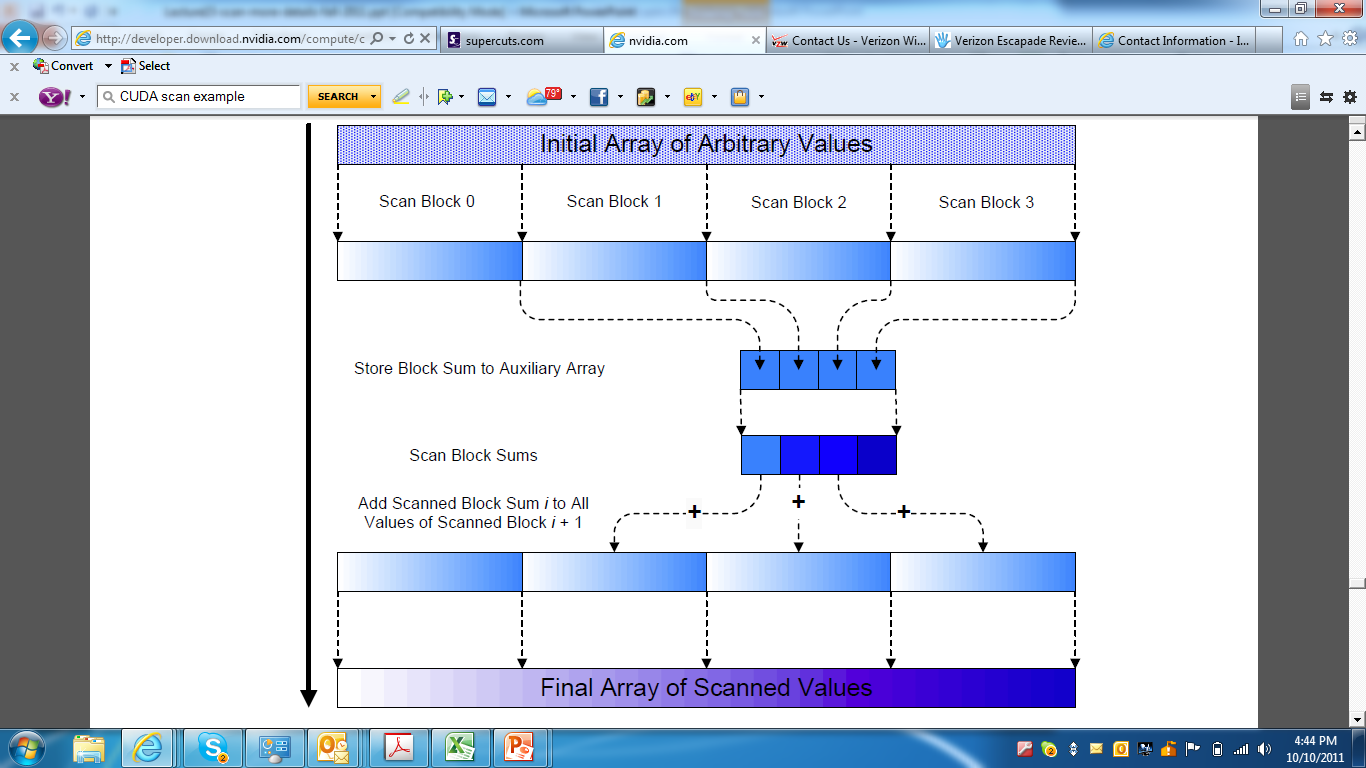 34
Any More Questions?Read Chapter 9
© David Kirk/NVIDIA and Wen-mei W. Hwu, University of Illinois, 2007-2012
35